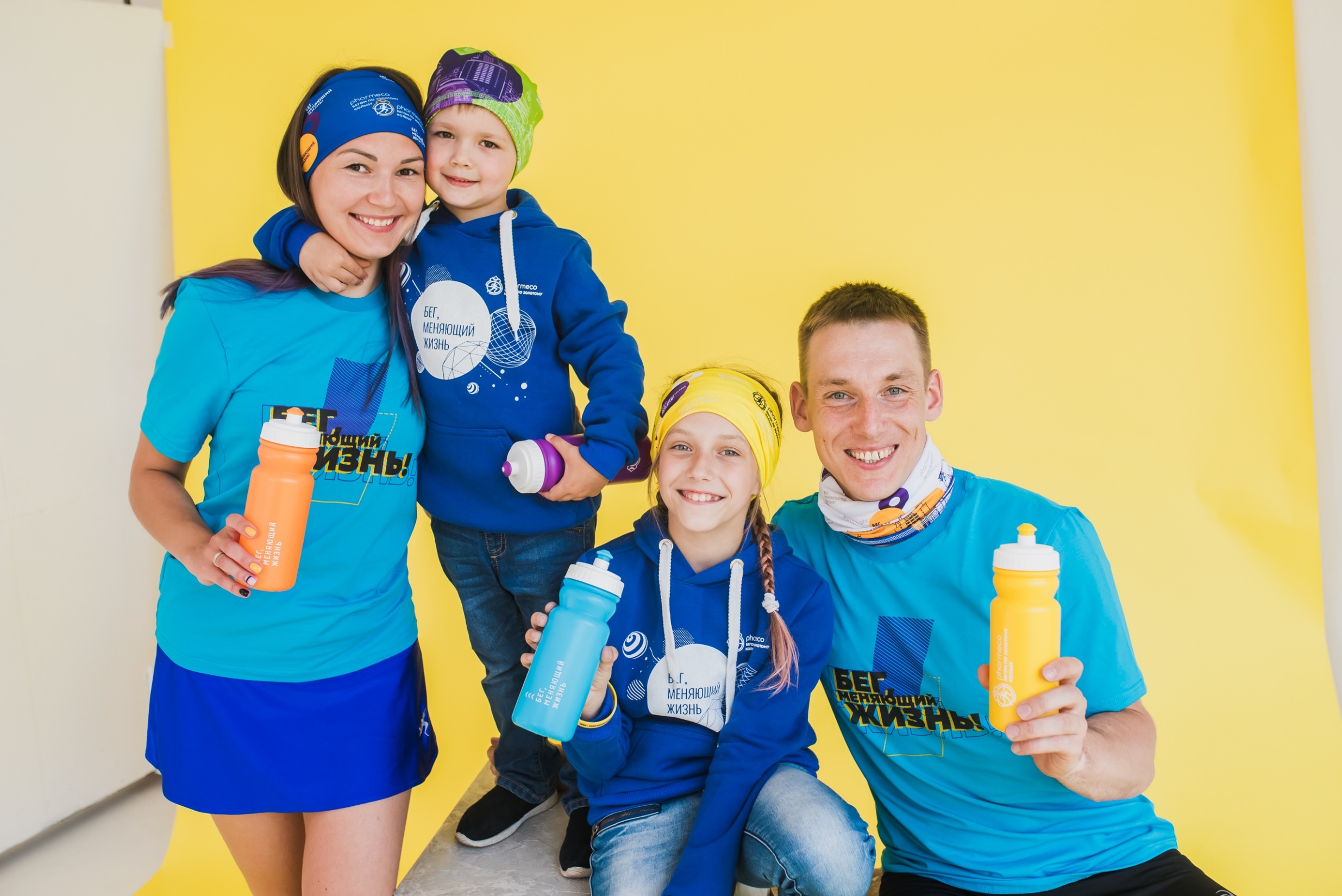 Сувенирная продукция для бегового события
/ Проектное решение
1 ЭТАП. РАЗРАБОТКА КОНЦЕПЦИИ
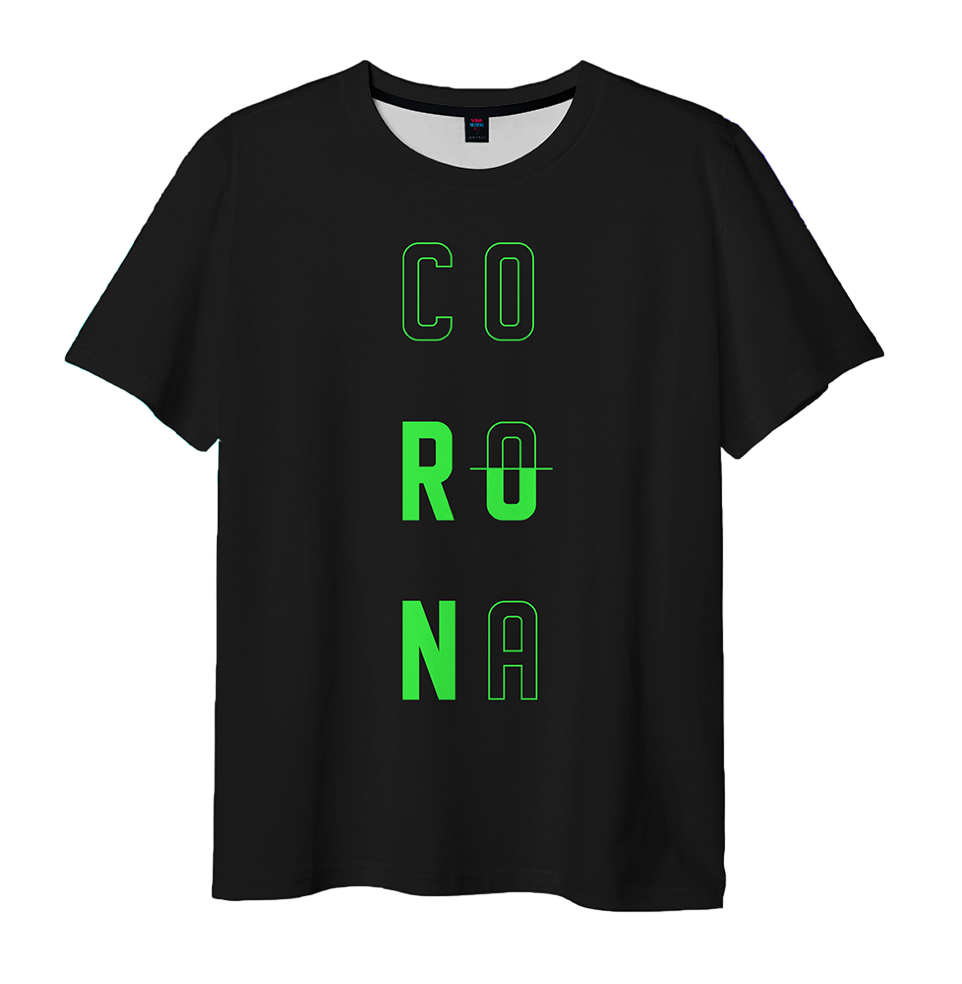 Для узнаваемости старта или компании важно разработать единую концепцию, которая будет отражена во всей сувенирной продукции.
В основе концепции может быть фирменный стиль, утвержденный для старта или какая-то конкретная тематика.
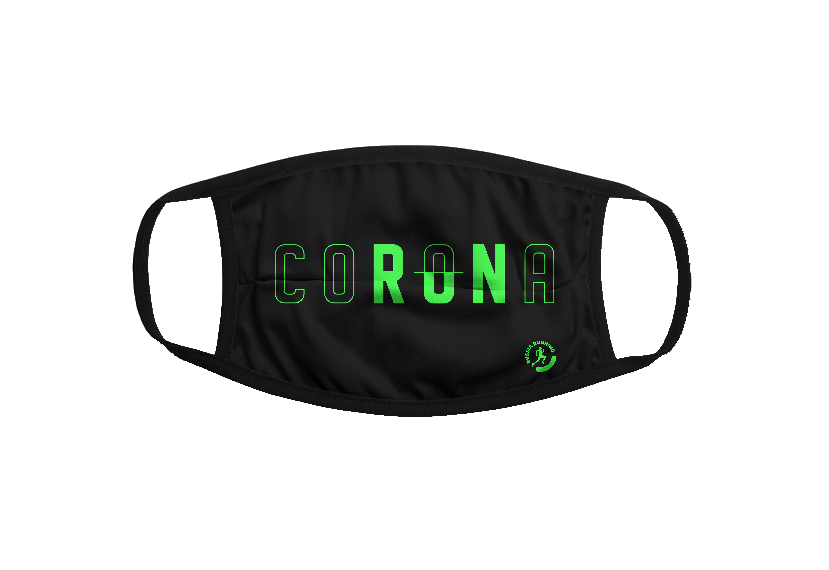 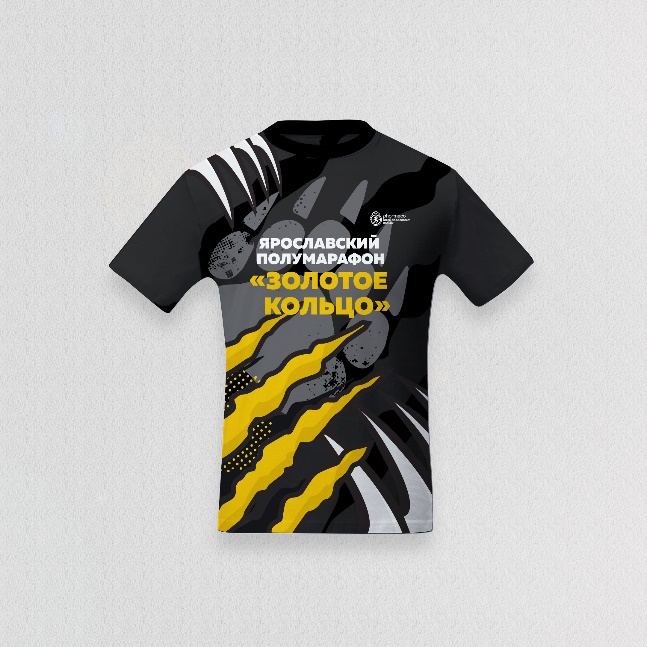 2 ЭТАП. СМЕТА
После определения концепции важно сформировать предварительную смету, в которой будут отражены:
перечень сувенирной продукции (товарная матрица) 
количество
примерная стоимость.
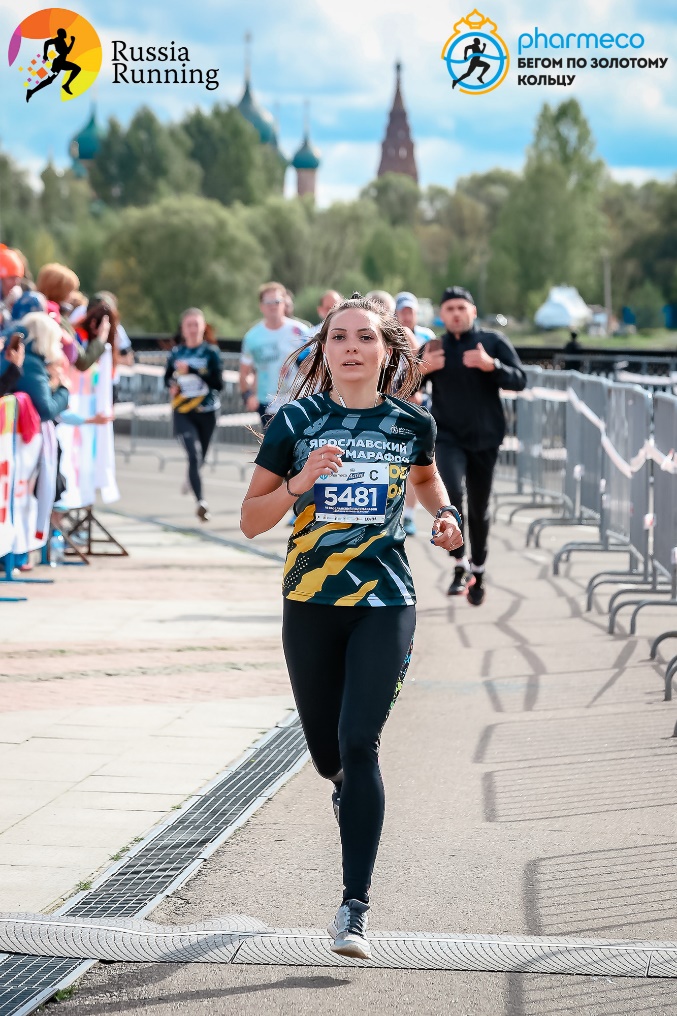 Перечень сувенирной продукции формируется исходя из потребностей конкретной ЦА, особенностей старта, его места проведения и так далее. 
Классический набор сувенирной продукции для беговых событий включает в себя футболку старта.
3 ЭТАП. ПОИСК ПОДРЯДЧИКОВ
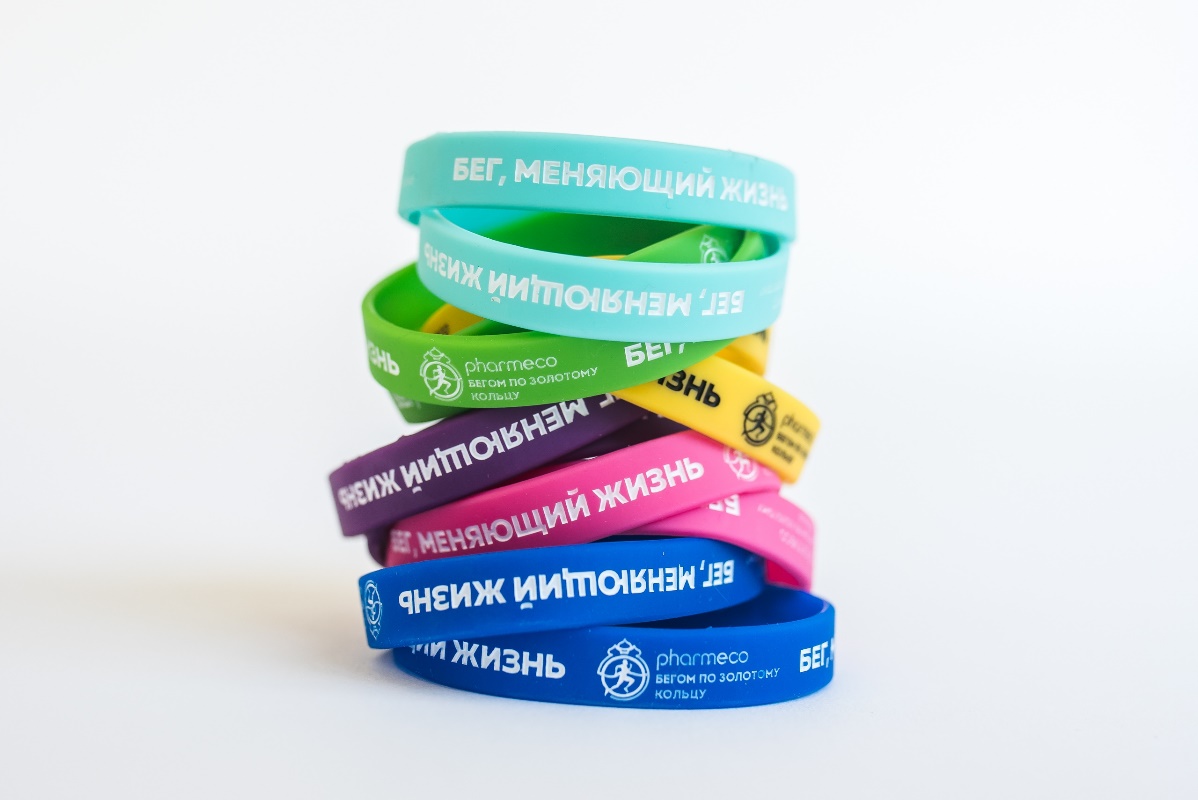 Важный этап – это поиск подрядчиков, которые смогут изготовить необходимую сувенирную продукцию в указанные сроки, в нужном количестве и по адекватной стоимости. 
После того, как будут установлены договоренности с подрядчиками необходимо сформировать график подготовки макетов, отправки их в производство, изготовления и доставки.  Это важный этап, так как производство может находиться в другом городе или стране, их может быть несколько и данный график поможет ориентироваться и ничего не упустить.
Также у производства необходимо запросить технические требования к макетам, размеры нанесения, лекала, чтобы сразу предоставить корректные макеты.
Также можно уточнить цены в смете после того, как подрядчик пришлем коммерческое предложение.
4 ЭТАП. РАЗРАБОТКА МАКЕТОВ
После определения перечня сувенирной продукции, запроса технических требований для макетов у производства, разработки общей концепции формируется техническое задание для дизайнера.
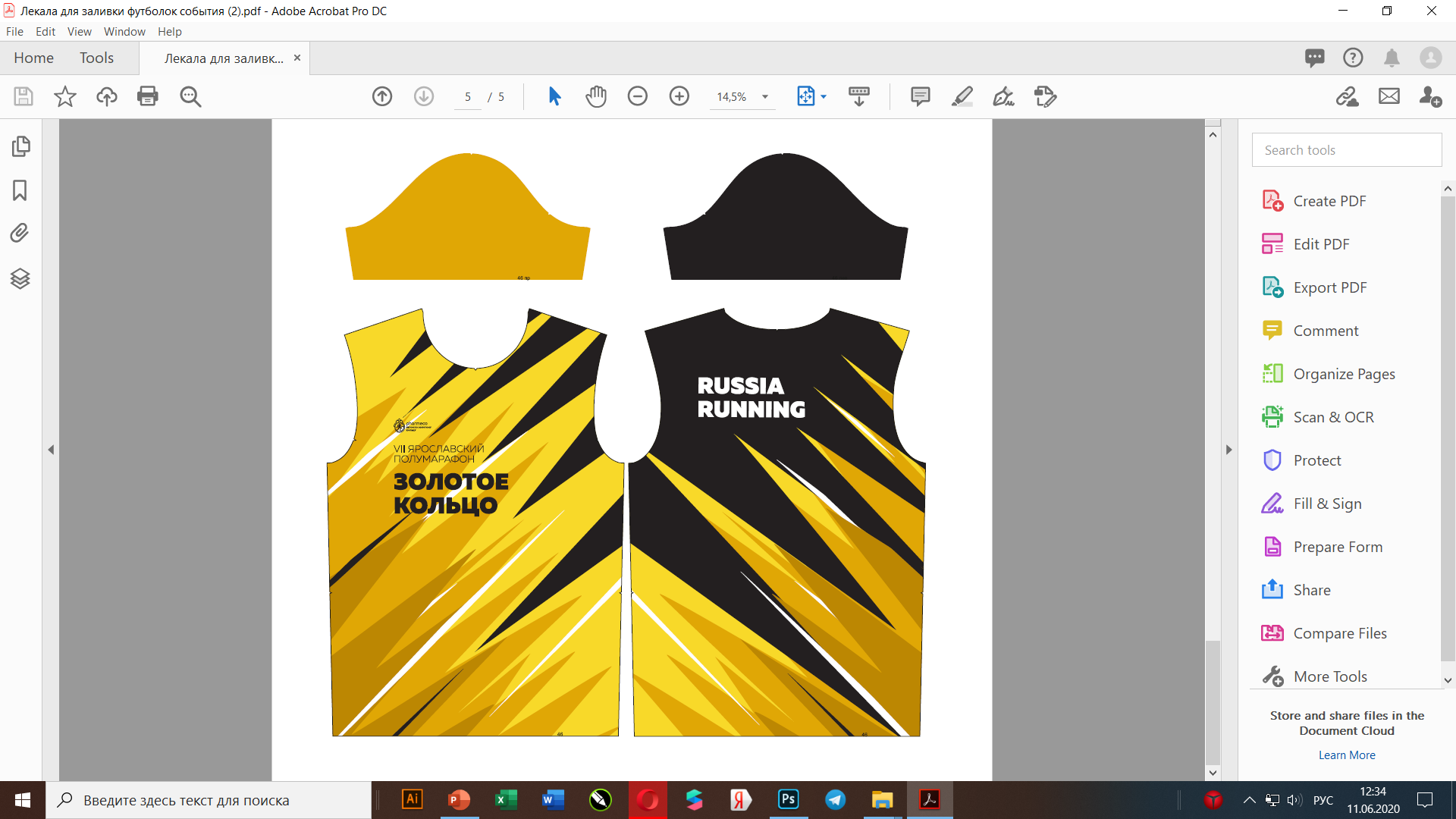 Для каждой позиции сувенирной продукции формируется отдельное техническое задание. В этом задании необходимо:
Описать общую концепцию, сформировать описания по стилистике с референсами.
Приложить брендбук, логотипы или другие элементы фирменного стиля, которые должны присутствовать в макете.
Указать четкие сроки разработки макетов (заложить время на правки)
Предоставить технические требования от производства
Приложить лекала, размеры или другое при необходимости.
ФУТБОЛКА. ПОЛНАЯ ЗАПЕЧАТКА
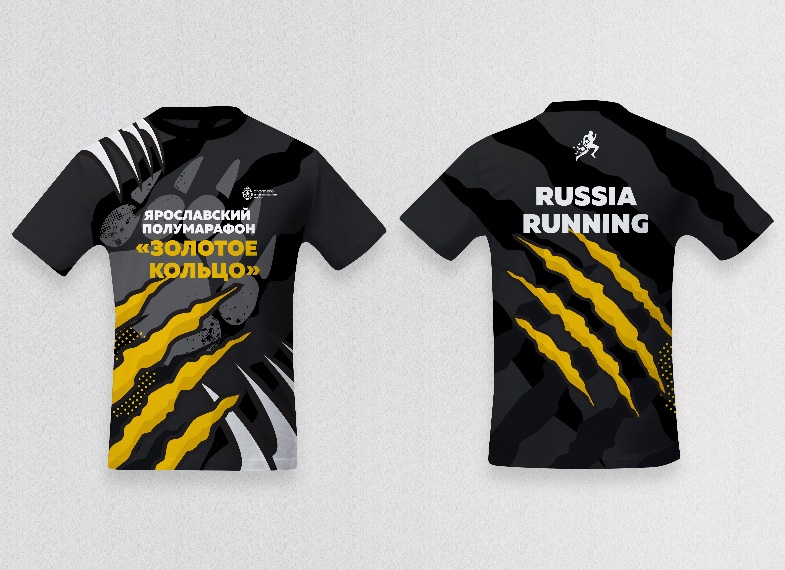 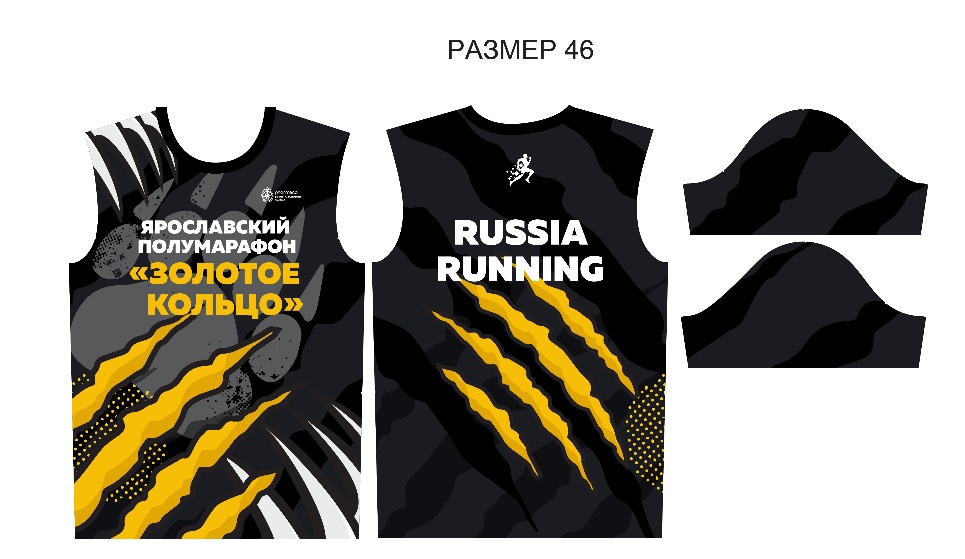 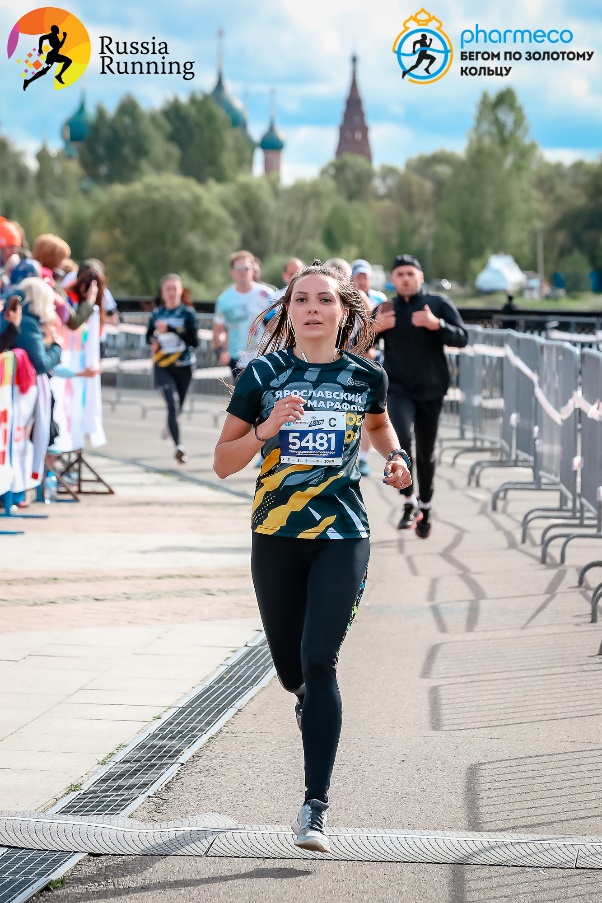 При подготовке макетов для полной запечатки важно:

Корректно залить макет в лекала для производства. (избегать большого количества графики на переходе с основной части футболки на рукав)
Для всех макетов используется цветовую палитру CMYK или Pantone (актуальные палитры можно запросить у производства)
Макет предоставляется только в векторе в кривых. Никаких растровых элементов макет содержать не может.
Материал футболки для беговых событий в большинстве случаев – это синтетика. Такой материал позволяет делать полную запечатку футболки с полноцветным нанесением и градиентом.
ФУТБОЛКА. НАНЕСЕНИЕ А4
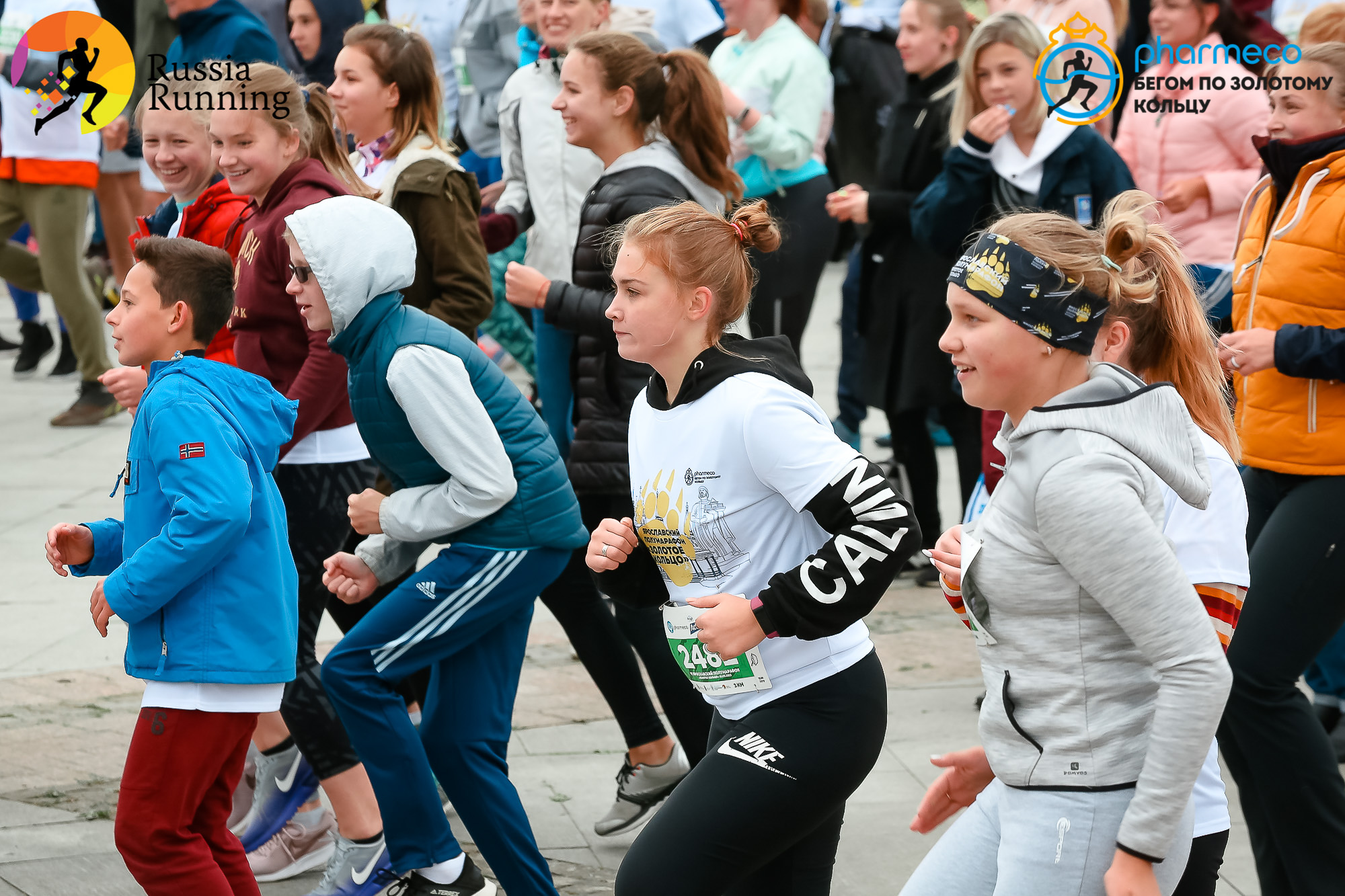 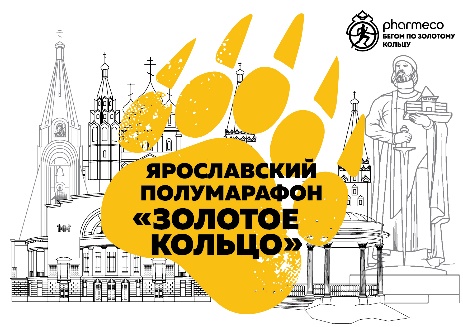 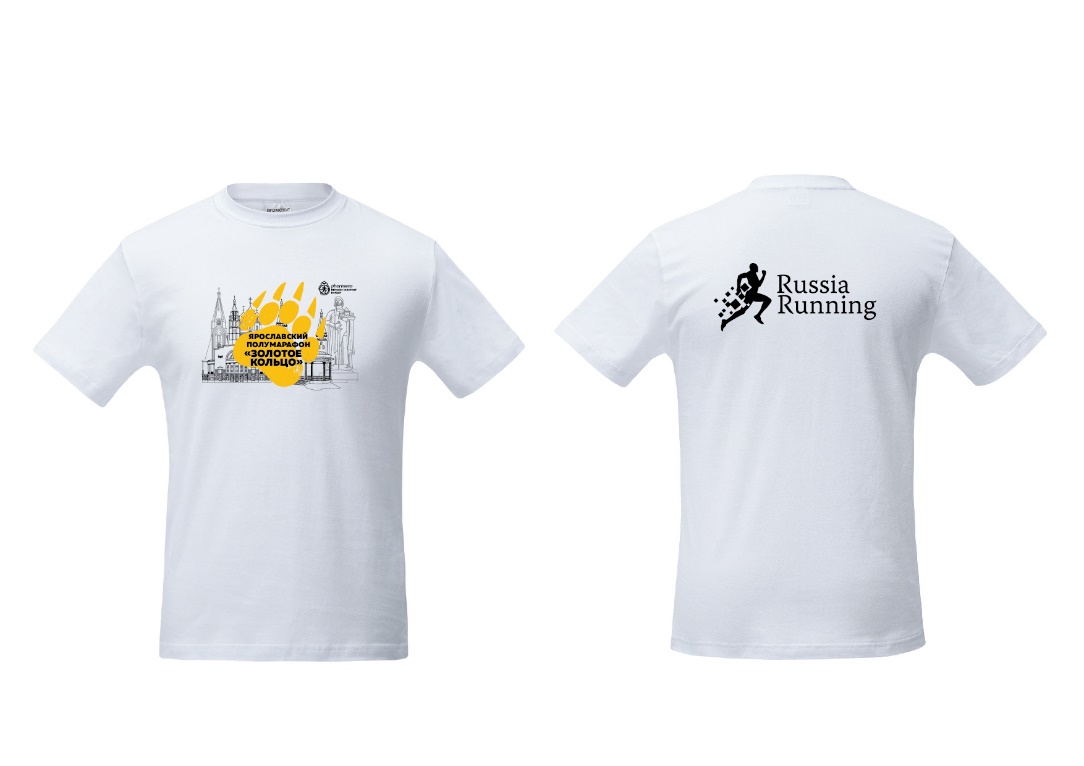 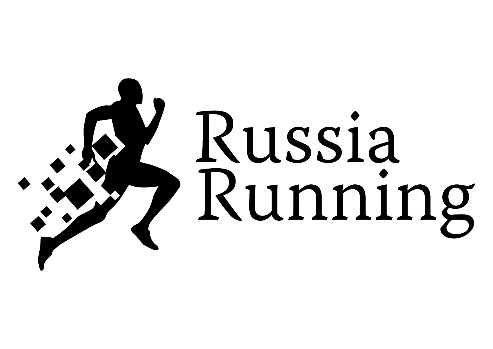 Более экономичным вариантом могут быть футболки, у которых нанесение делается не на всю футболку. Графику наносят на груд и спину в традиционном формате А4. Если материал синтетика, то ограничений по кол-ву цветов в макете быть не должно, если материал футболки хлопок, то полноцветную печать нанести не получится – это важно понимать при разработке макета.
/ Пример